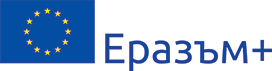 Le dopage dans le sport
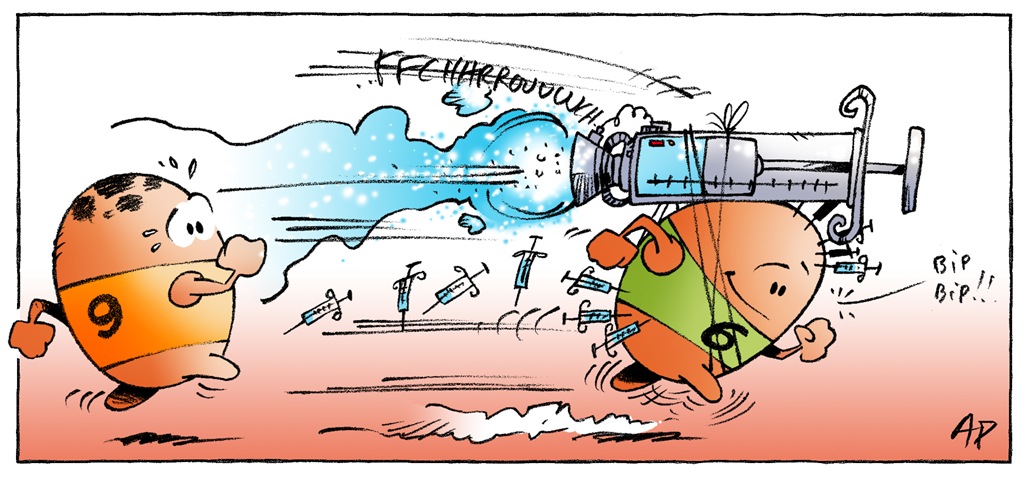 contenu
Le dopage dans le sport
Dopage - dans quels genres du sport
 Raisons de se doper
Les produits dopants
Le dopage et antidopage dans les jeux olympiques 2016
Sources
Le dopage dans le sport
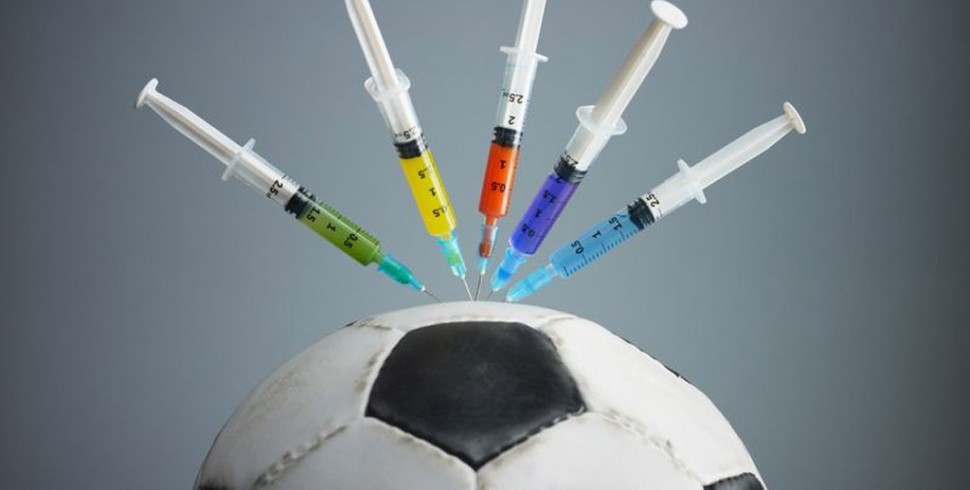 Lе fond du dopage -  des substances médicamenteuses stimulent artificiellement des performances physiques ou mentales 
Le dopage menace le sport - les  succès malhonnêtes
Dopage - dans quels genres du sport
raisons de se doper
Augmenter la puissance musculaire 
Diminuer la sensation de fatigue
Lutter contre le stress
Les produits dopants
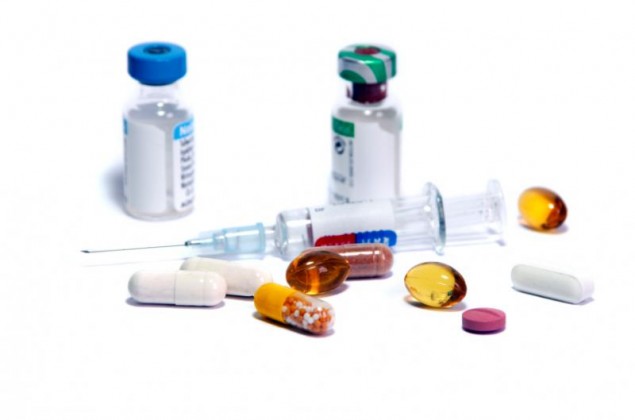 stimulants
stéroïdes
Bêta-bloquants
 Hormones
Diurétiques
Narcotiques
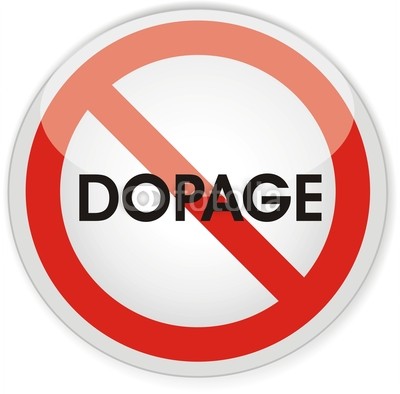 Le dopage et antidopage dans les jeux olympiques rio 2016
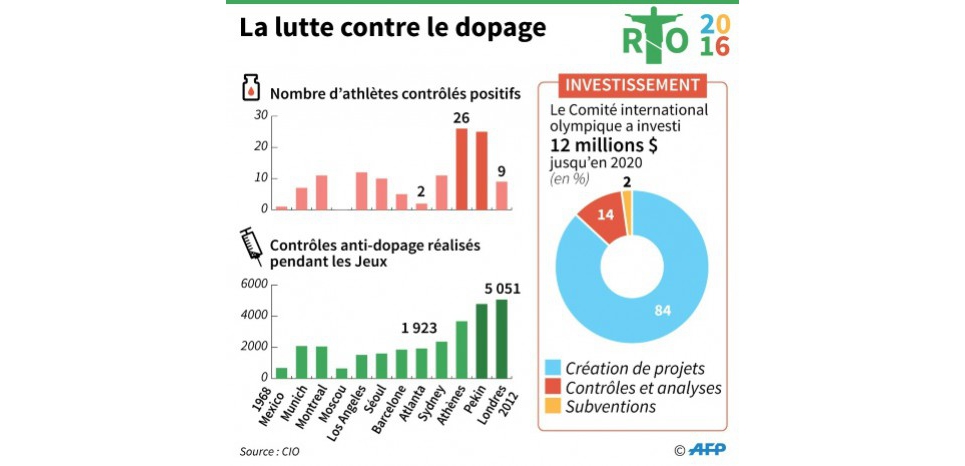 Sources
http://www.caducee.net/DossierSpecialises/medecine-du-sport/dopage.asp
Google images
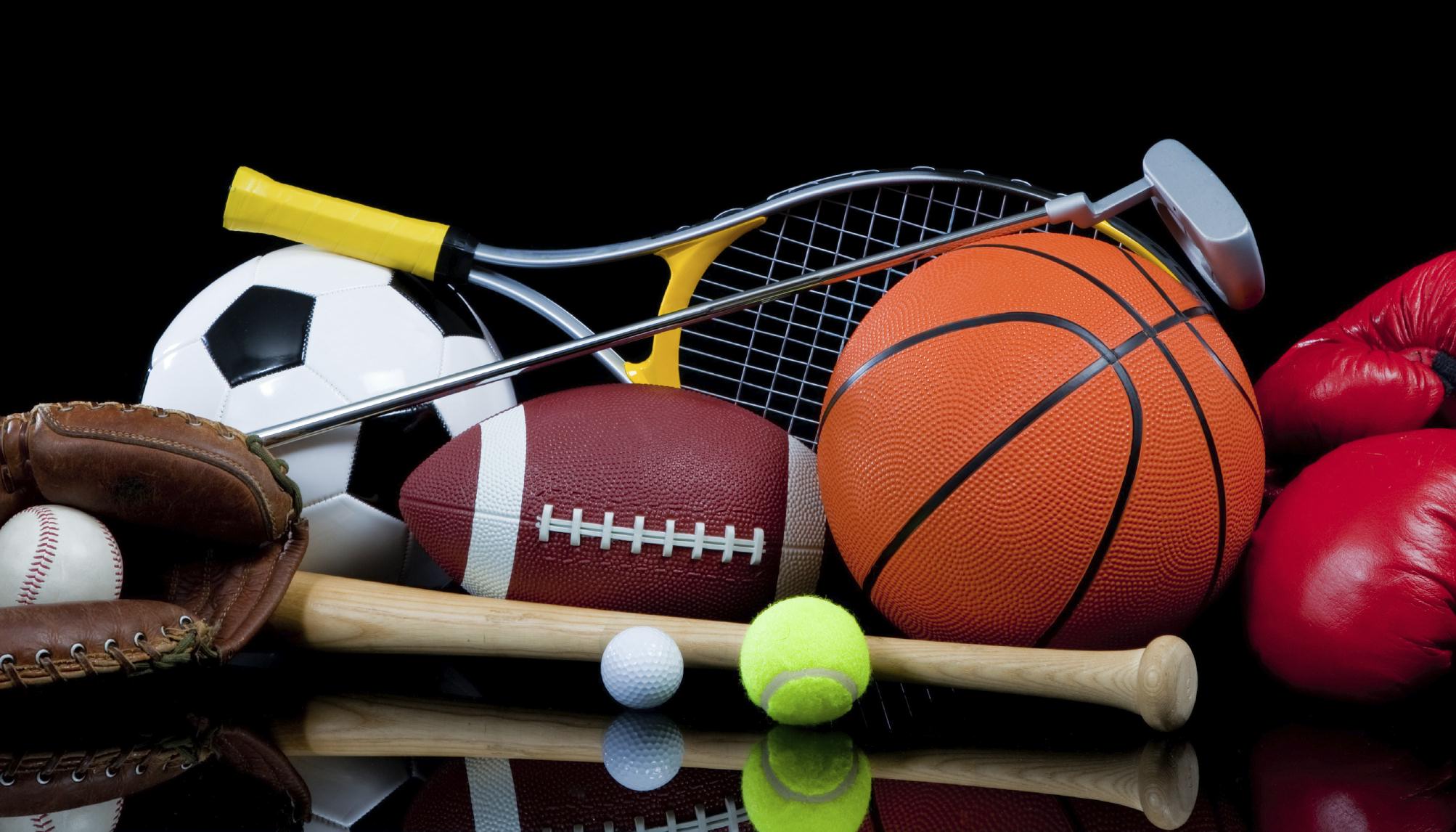 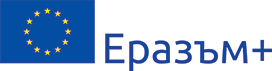 Kristina todorova
lycée  bilingue ""p.yavorov" silistra, bulgarie